Title:  Rate of Resize should have default of 3 High.
Description:  
Make the Default Rate of Resize 3-High. Currently for on-prem the rate of resize has a default value of 2-Medium. This means that for both upsize and downsize recommendations – the action suggested is only 25% of the way to the optimal desired state.  

Business Benefit:
In most corporate environments they don’t rightsize their machines frequently (due to approvals and outages) – it makes much more sense to make the rate of resize = 3-High. This will take the machine all the way to the optimal value in one action. Make it easier for the customer and make it 3-High by default. I don’t think this will interfere with Sales Engineer Demos.
 
Another IDEA will include the concept of separating upsizing and downsizing. 
Another IDEA will include the concept of separating commodities.
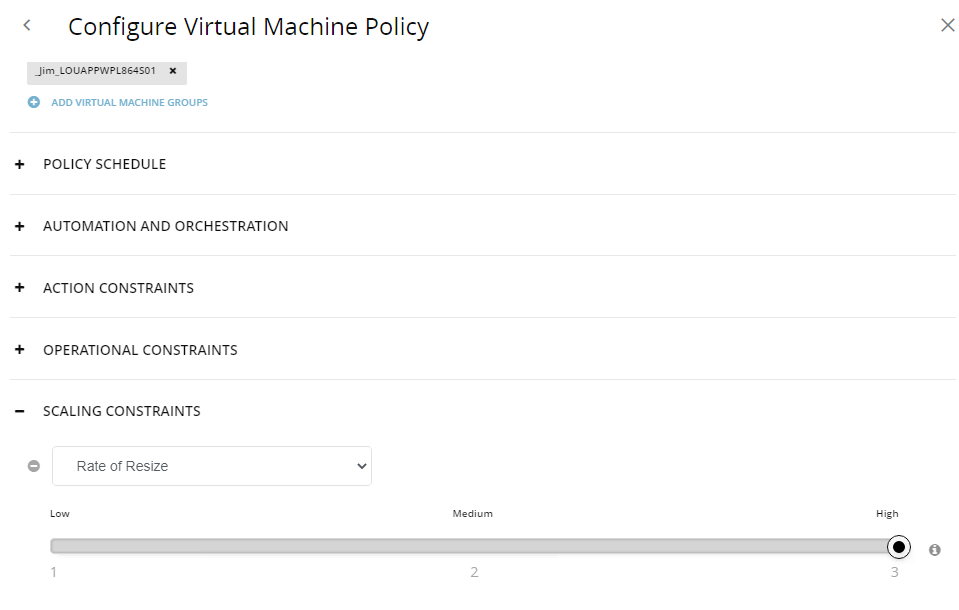 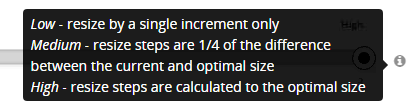